July 2016
Mandatory ways to solicit UL MU ACK
Date: 2016-07-22
Authors:
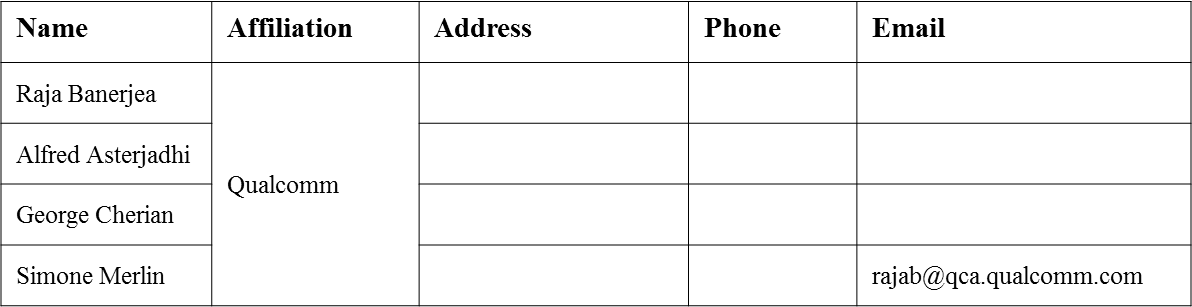 Slide 1
Raja Banerjea,  Qualcomm, et. al.
July 2016
Authors (continued)
Raja Banerjea,  Qualcomm, et. al.
Slide 2
July 2016
Authors (continued)
Slide 3
Raja Banerjea,  Qualcomm, et. al.
July 2016
Authors (continued)
Raja Banerjea,  Qualcomm, et. al.
Slide 4
July 2016
Authors (continued)
Raja Banerjea,  Qualcomm, et. al.
Slide 5
July 2016
Authors (continued)
Raja Banerjea,  Qualcomm, et. al.
Slide 6
July 2016
Authors (continued)
Raja Banerjea,  Qualcomm, et. al.
Slide 7
July 2016
Authors (continued)
Raja Banerjea,  Qualcomm, et. al.
Slide 8
July 2016
Authors (continued)
Raja Banerjea,  Qualcomm, et. al.
Slide 9
July 2016
Authors (continued)
Raja Banerjea,  Qualcomm, et. al.
Slide 10
July 2016
Slide 11
Raja Banerjea,  Qualcomm, et. al.
July 2016
Authors (continued)
Slide 12
Raja Banerjea,  Qualcomm, et. al.
July 2016
Authors (continued)
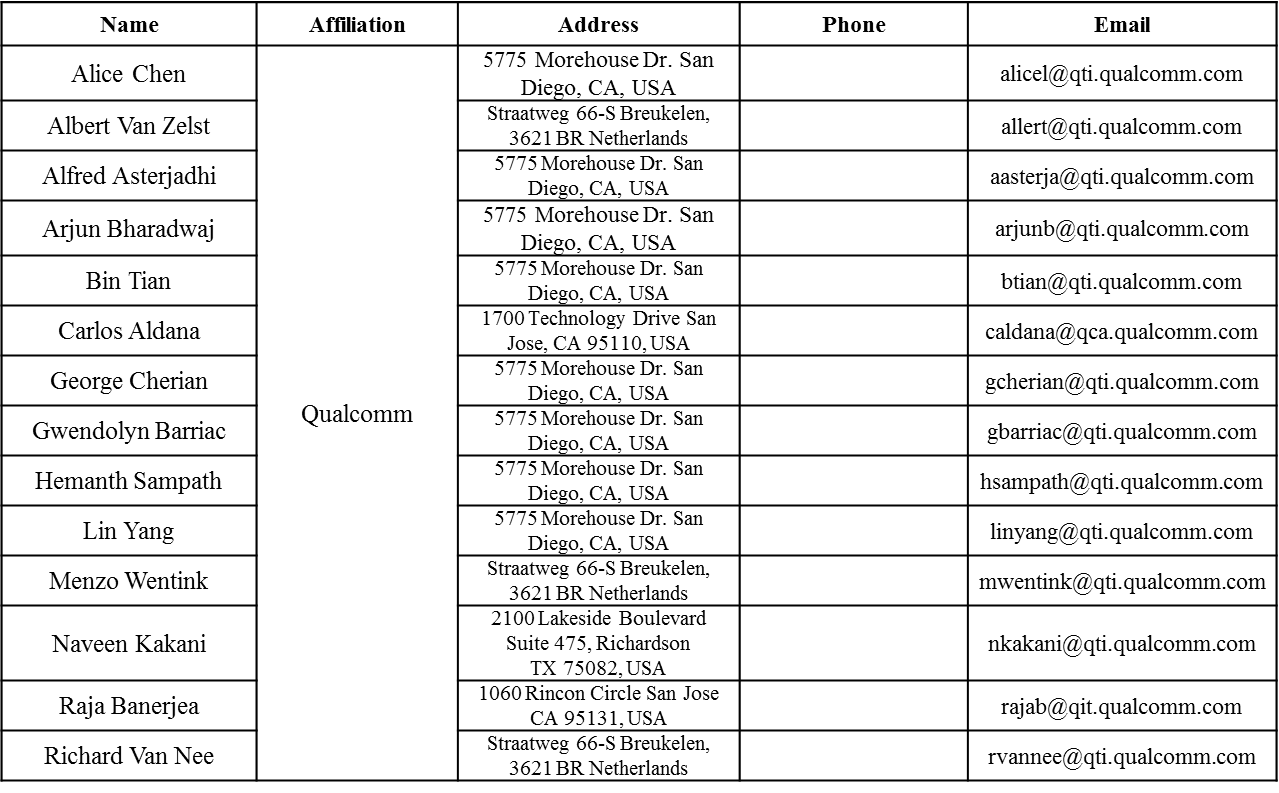 Slide 13
Raja Banerjea,  Qualcomm, et. al.
July 2016
Authors (continued)
Slide 14
Raja Banerjea,  Qualcomm, et. al.
July 2016
Authors (continued)
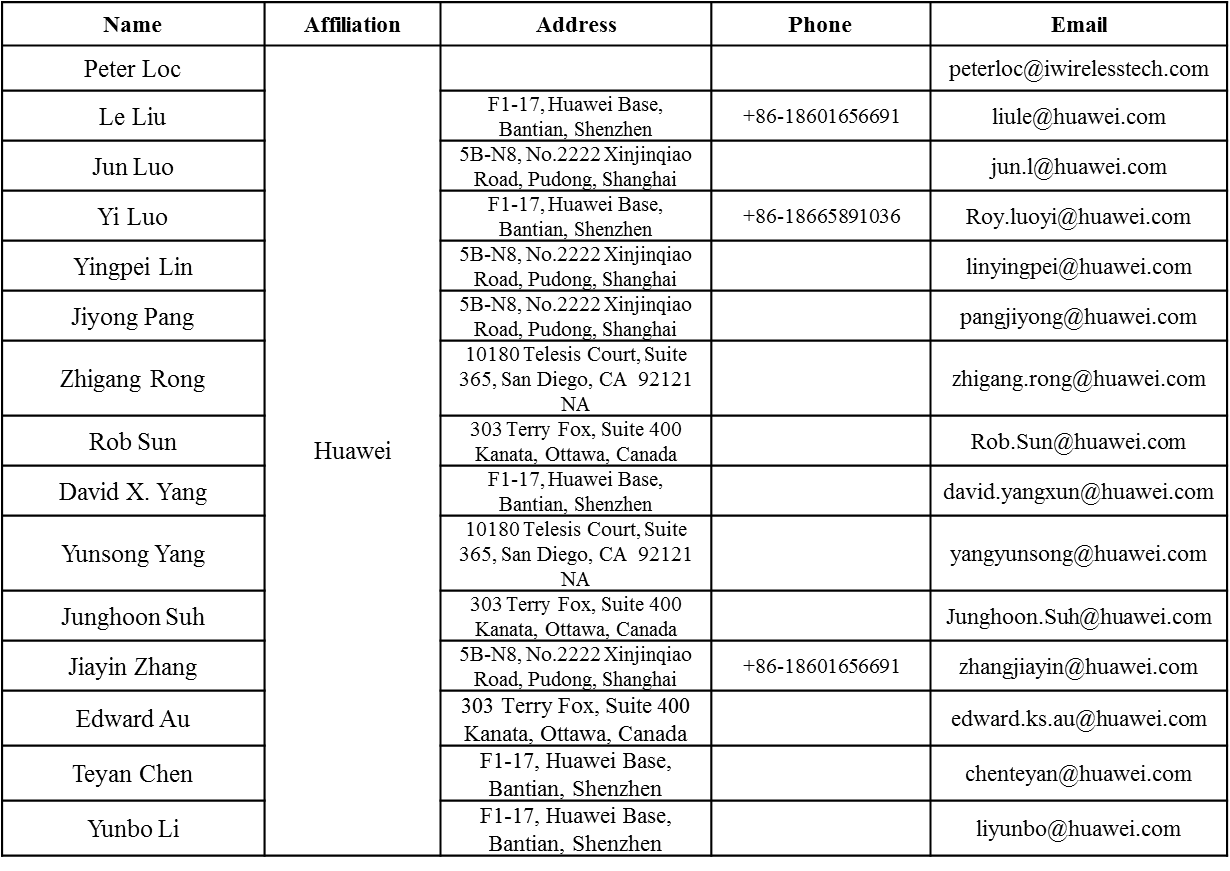 Slide 15
Raja Banerjea,  Qualcomm, et. al.
July 2016
Authors (continued)
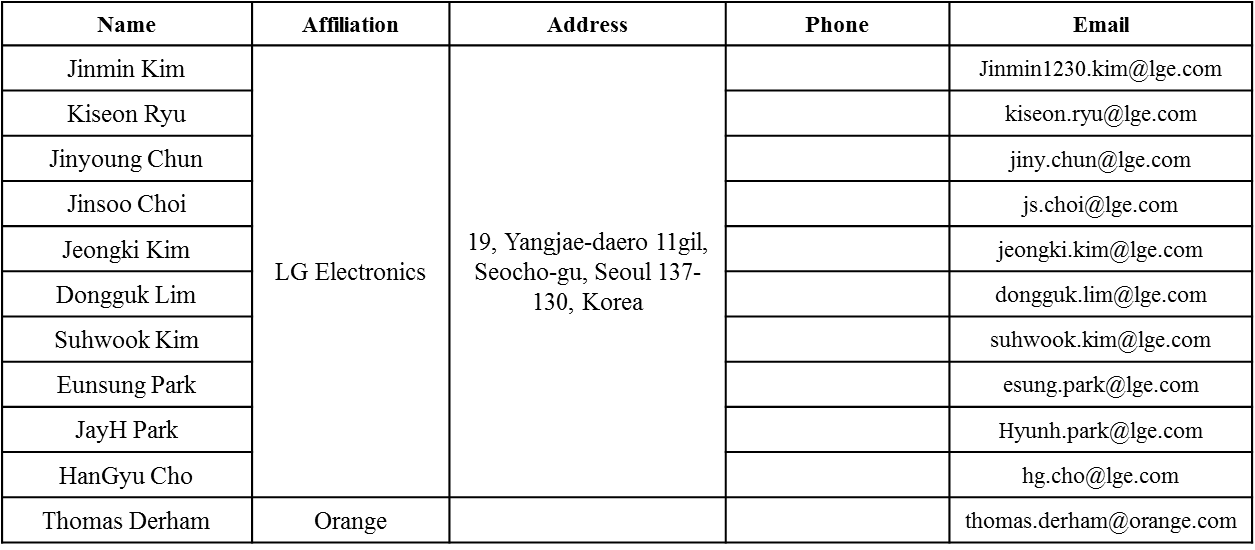 Slide 16
Raja Banerjea,  Qualcomm, et. al.
July 2016
Authors (continued)
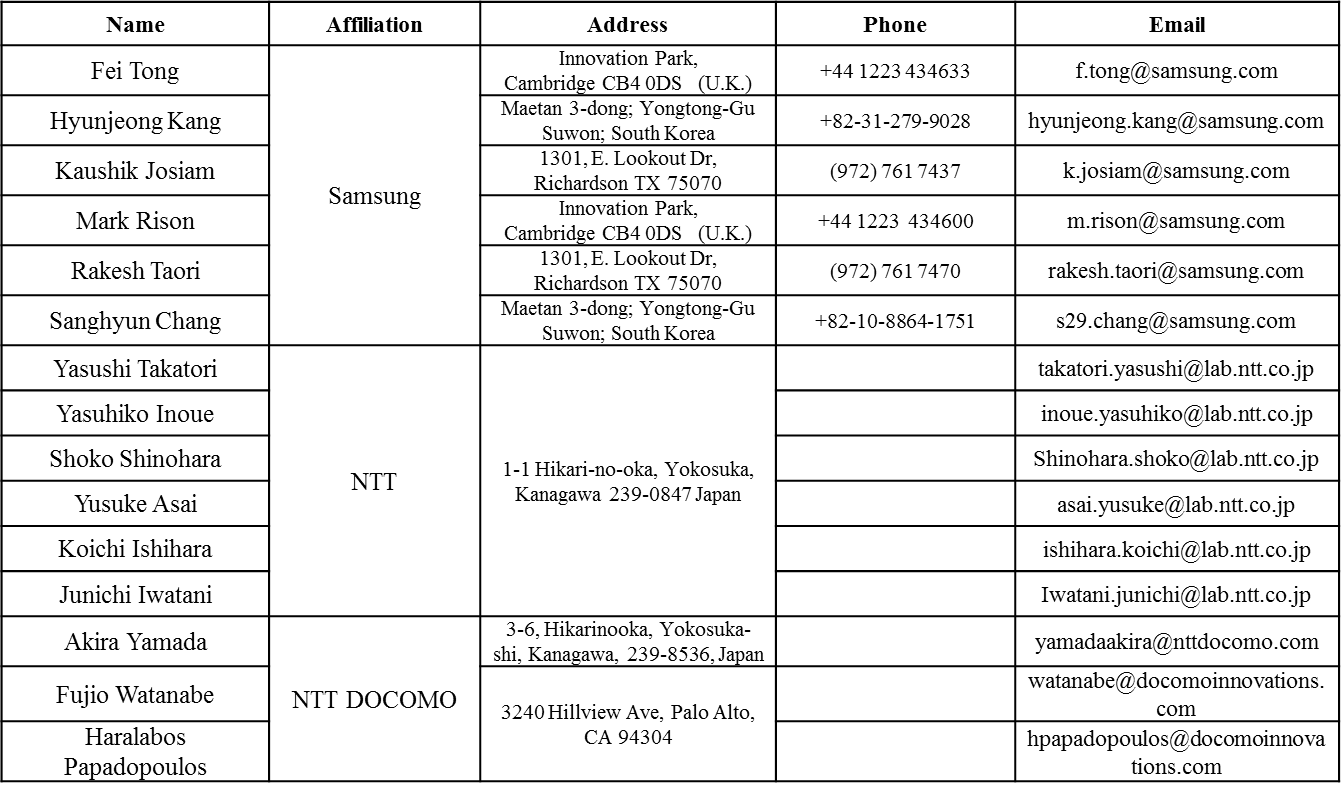 Slide 17
Raja Banerjea,  Qualcomm, et. al.
July 2016
Authors (continued)
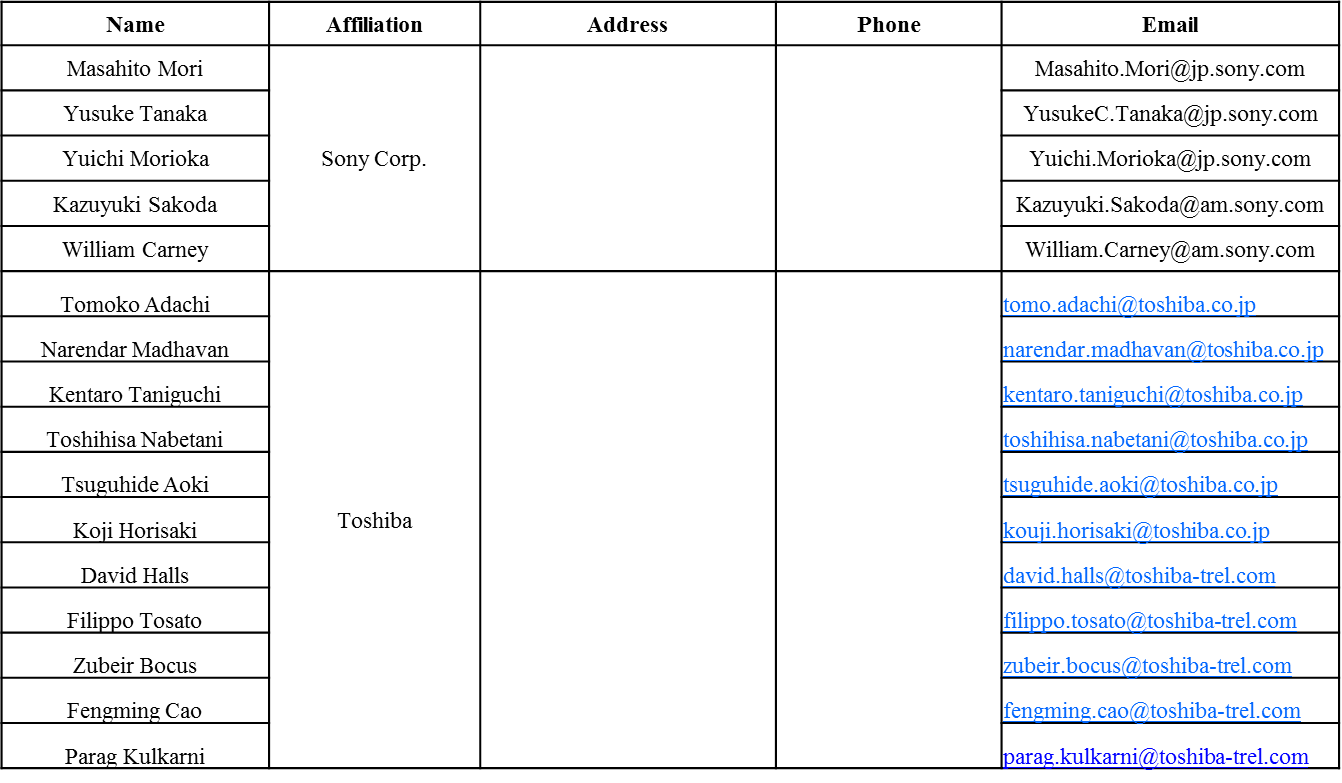 Slide 18
Raja Banerjea,  Qualcomm, et. al.
July 2016
Authors (continued)
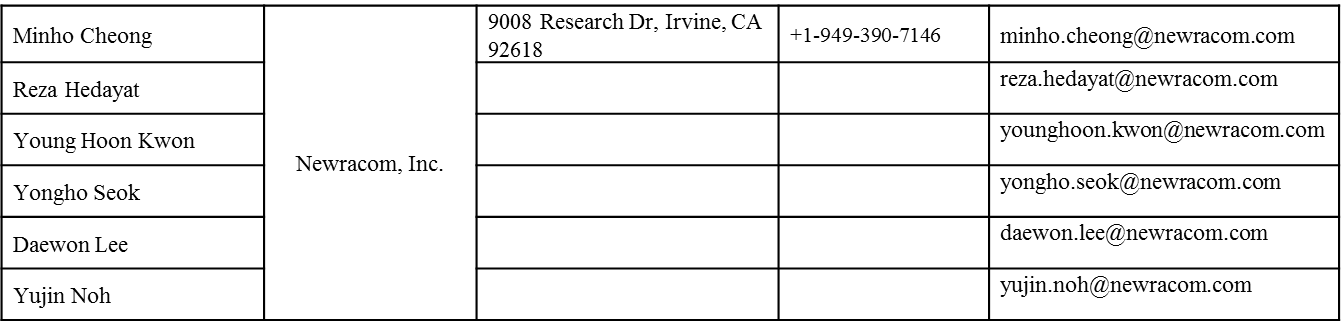 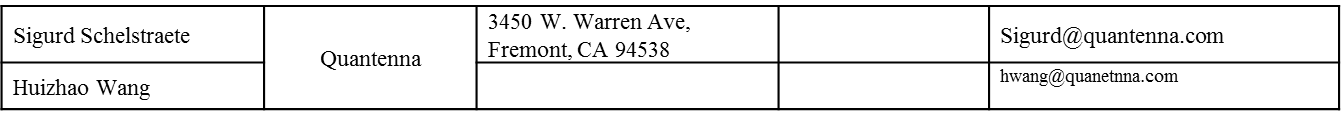 Slide 19
Raja Banerjea,  Qualcomm, et. al.
July 2016
Overview
There are multiple ways to solicit a UL MU ACK/BA for DL MU transmission.


Goal: To facilitate discussion on which options should be mandatory for IEEE 802.11.ax
Raja Banerjea,  Qualcomm, et. al.
Slide 20
July 2016
DL MU Sequences with UL MU ACK
DL MU PPDU with Basic Trigger followed by ACK/BA
DL MU PPDU with UL MU Response A-Control followed by ACK/BA
DL MU PPDU followed by (MU) BAR followed by ACK/BA
DL MU PPDU followed by DL MU PPDU with Trigger and BAR followed by ACK/BA
DL MU PPDU with Basic Trigger & BAR followed by ACK/BA

Details on each of the sequence in the following slides
Slide 21
Raja Banerjea,  Qualcomm, et. al.
July 2016
DL MU PPDU with Trigger
STA 1 (Basic Trigger + AMPDU)
ACK/BA/M-BA (STA1)
STA 2 ( Basic Trigger + AMPDU)
ACK/BA/M-BA (STA4)
STA 3 (Basic Trigger + AMPDU)
ACK/BA/M-BA (STA2)
STA 4 (Basic Trigger + AMPDU)
ACK/BA/M-BA (STA3)
DL
UL
01 (Trigger based UL MU ACK)
SIFS
Requirement in SFD/Baseline Spec: 
A unicast Trigger frame for a single user may be included in an A-MPDU for that user in the DL MU PPDU that precedes the UL MU transmission by TBD IFS. [MAC Motion 20, July 16, 2015, see [89]]
Ack Policy field in a frame soliciting an immediate response is set to 00 (Normal Ack or Implicit Block Ack Request ) if the immediate response is carried in SU PPDU, or it is set to 01 (Trigger based UL MU Ack) if the immediate response is carried in MU PPDU.
Advantage: Simplified design, low overhead
Disadvantage: Requires repetition of Basic Trigger to improve robustness (single point of failure), Does not allow for EIFS reset at legacy STA
Slide 22
Raja Banerjea,  Qualcomm, et. al.
July 2016
DL MU PPDU with UL MU Response A-Control
STA 1 (ULMURSP(A-Control) + AMPDU)
ACK/BA/M-BA (STA1)
STA 2 (ULMURSP(A-Control)  + AMPDU)
ACK/BA/M-BA (STA4)
STA3 (ULMURSP(A-Control)  + AMPDU)
ACK/BA/M-BA (STA2)
STA4 (ULMURSP(A-Control)  + AMPDU)
ACK/BA/M-BA (STA3)
DL
UL
01 (Trigger based UL MU ACK)
SIFS
Requirement in SFD/Baseline Spec: 
HE A-Control field for UL acknowledgement is optional in RX.
Ack Policy field in a frame soliciting an immediate response is set to 00 (Normal Ack or Implicit Block Ack Request ) if the immediate response is carried in SU PPDU, or it is set to 01 (Trigger based UL MU Ack) if the immediate response is carried in MU PPDU.
Advantage: lower overhead, robust (no single point of failure)
Disadvantage: Optional in SFD, different trigger frame, Does not allow for EIFS reset at legacy STA
Slide 23
Raja Banerjea,  Qualcomm, et. al.
July 2016
DL MU PPDU followed by MU-BAR
ACK/BA/M-BA (STA1)
STA 1 (AMPDU)
MU - BAR 
(STA1,STA2, STA3, STA4)
(legacy duplicate/ HE )
ACK/BA/M-BA (STA4)
STA 2 ( AMPDU)
ACK/BA/M-BA (STA2)
STA 3 ( AMPDU)
ACK/BA/M-BA (STA3)
STA 4 ( AMPDU)
DL
DL
UL
SIFS
SIFS
Block ACK or No Ack
Requirement in SFD/Baseline Spec: 
The spec shall define a MU-BAR frame to solicit BA/ACKs from multiple STAs in UL MU transmissions. [MU Motion 13, September 17, 2015, see [171]]
The recipient of a MU-BAR frame can transmit other data or management frame in addition to BA/ACK frame if it does not exceed the indicated UL MU duration. [MAC Motion 58, January 2016, see [113]]
Advantage: Simplified design, Robust, Allows for EIFS reset, Sequence required if BA is lost in the UL 
Disadvantage: Not the lowest overhead
Raja Banerjea,  Qualcomm, et. al.
Slide 24
July 2016
DL MU PPDU followed by DL MU PPDU with Trigger and BAR
Basic Trigger + BAR (STA1)
ACK/BA/M-BA (STA1)
STA 1 (AMPDU)
Basic Trigger + BAR (STA4)
ACK/BA/M-BA (STA4)
STA 2 (AMPDU)
Basic Trigger + BAR (STA2)
ACK/BA/M-BA (STA2)
STA 3 (AMPDU)
Basic Trigger + BAR (STA3)
ACK/BA/M-BA (STA3)
STA 4 (AMPDU)
SIFS
UL
SIFS
DL
DL
Block ACK
Requirement in SFD/Baseline Spec: 
None
Advantage: Sequence required if BA is lost in the UL, does not need a new MU-BAR 
Disadvantage: highest overhead, Does not allow for EIFS reset at legacy STA, need to clarify to differentiate between UL MU/SU ACK, do we need to sent multiple BAR for multiple TIDs?
Slide 25
Raja Banerjea,  Qualcomm, et. al.
July 2016
DL MU PPDU with embedded Basic Trigger and BAR followed by ACK/BA
STA 1 (Basic Trigger + AMPDU + BAR)
ACK/BA/M-BA (STA1)
STA 2 ( Basic Trigger + AMPDU + BAR)
ACK/BA/M-BA (STA4)
STA 3 (Basic Trigger + AMPDU + BAR)
ACK/BA/M-BA (STA2)
STA 4 (Basic Trigger + AMPDU + BAR)
ACK/BA/M-BA (STA3)
DL
UL
Block ACK/01
SIFS
Not currently allowed in the baseline
Slide 26
Raja Banerjea,  Qualcomm, et. al.
Comparison
July 2016
Raja Banerjea,  Qualcomm, et. al.
Slide 27
July 2016
SP#1
Do you support the following: 
Add to section 25.5.1.1 of the IEEE 802.11ax :
It is mandatory at the non AP HE STA to support reception of Trigger in the DL MU PPDU aggregated with Data and respond with an ACK/BA/M-BA if the QoS ACK Policy in the DL A-MPDU is set to 01 (Trigger based UL MU ACK) and the STA has not set the UL MU Disable to 1.
STA 1 (Basic Trigger + AMPDU)
ACK/BA/M-BA (STA1)
STA 2 ( Basic Trigger + AMPDU)
ACK/BA/M-BA (STA4)
STA 3 (Basic Trigger + AMPDU)
ACK/BA/M-BA (STA2)
STA 4 (Basic Trigger + AMPDU)
ACK/BA/M-BA (STA3)
DL
UL
01 (Trigger based UL MU ACK)
SIFS
Raja Banerjea,  Qualcomm, et. al.
Slide 28
July 2016
SP#2
Do you support the following: Add to section 25.5.1.1 :
It is mandatory at the non AP HE STA to support reception of DL MU PPDU with QoS ACK Policy set to Block Ack or No ACK followed by a MU-BAR within SIFS followed by transmission of the ACK/BA/M-BA appropriately if the STA has not set the UL MU Disable to 1.
ACK/BA/M-BA (STA1)
STA 1 (AMPDU)
MU - BAR 
(STA1,STA2, STA3, STA4)
(legacy duplicate/ HE )
ACK/BA/M-BA (STA4)
STA 2 ( AMPDU)
ACK/BA/M-BA (STA2)
STA 3 ( AMPDU)
ACK/BA/M-BA (STA3)
STA 4 ( AMPDU)
DL
DL
UL
SIFS
SIFS
Block ACK or No Ack
Raja Banerjea,  Qualcomm, et. al.
Slide 29